Prvi roditeljski sastanak
4. razred
Školska godina 2016./2017.
Dnevni red
1. Pravilnici
2. Kalendar školske godine
3. Potvrda člana vijeća roditelja
4. Škola u prirodi u Novom Vinodolskom
5. Razno: organizacija rada
                      udžbenici
                      ispiti, zbirka
                      osiguranje
                      pribor za likovni i tjelesni
                      informacije
Pravilnici
Na razrednoj stranici i stranicama škole
Zakon o odgoju i obrazovanju u osnovnoj i srednjoj školi (Narodne novine, 87/2008.)
Nacionalni okvirni kurikulum (MZOŠ,2010.)
Pravilnik o načinima, postupcima i elementima vrednovanja učenika u osnovnoj i srednjoj školi (Narodne novine,112/2010.) 
Pravilnik  o načinu postupanja odgojno--obrazovnih radnika školskih ustanova u poduzimanju mjera zaštite prava učenika te prijave svakog kršenja tih prava nadležnim tijelima 
Pravilnik o izvođenju izleta, ekskurzija i drugih odgojno-obrazovnih aktivnosti izvan škole
Kalendar školske godine 2016./2017.
polugodište od 5. rujna do 23. prosinca
  zimski odmor: 27. 12. 2016. - 11. 1. 2017.
       2. polugodište od 12. siječnja do 14. lipnja
         proljetni odmor: 13. 4. – 21. 4. 2017.
         ljetni odmor: od 16. 6. 2017.
Potvrda člana Vijeća roditelja
Gđa Martina Kaić, do sada savjesno i odgovorno obavljala sve svoje dužnosti, dobar kontakt s ostalim roditeljima iz razreda
Škola u prirodi u Novom Vinodolskom
Od 27.3.do 31.3.
Za sada nismo dobili dodatne materijale niti cijenu (oko 450 kn bez dodatnih izleta), bit će organiziran roditeljski sastanak u 
    2. polugodištu. Polako sakupljati oko 80 kn mjesečno.
Organizacija rada
RASPORED SATI
HJ- 5 sati, MAT- 4 sata, EJ - 2 sata, VJ - 2 sata, PID - 3 sata, TZK - 2 sata, GK - 1 sat, LK - 1 sat, SR - 1 sat, NJ - 2 sata,  dodatna, dopunska, INA - po 1 sat tjedno
dodatna nastava - matematika
dopunska nastava - prema potrebi (hrvatski/ matematika)
INA – rekreativno kreativna grupa podijeljena na 4 dijela: pokusi, domaćinstvo, rekreativni sadržaji, kreativne radionice (po 1 sat mjesečno) – svi uključeni
Plan izvanučioničke i terenske nastave
Odlazak na terensku nastavu, posjet kinu, kazalištu, muzeju, posjet knjižnici, odlazak u bližu okolicu škole, izleti
 Suglasnost - prije odlaska roditelji će dobiti suglasnost na potpis
Razno
Udžbenici: omotati, čuvati, povrat na kraju godine, potpisan revers donijeti tko nije
Dodatni materijali za nastavu:
    - ispiti HJ, MAT i PID 3x15,00 kn = 45,00 kn
    - zbirka zadataka iz matematike 50,00 kn
      ukupno 95,00 kn
    - mape ove godine NE da potrošimo prošlogodišnji     prikupljeni materijal. Ako će nam nedostajati papir   kupit ćemo blokove.
Osiguranje 30,00 kn (tko želi)
Bilježnice: 
    - pisanke C,D ili bilo koje sa crtama za HJ i PID, 
    - bilo kakva s kvadratićima za MAT
TZK – bijela majica, donji dio trenirke, tenisice.
Kutije za likovni nadopuniti ako nešto nedostaje.
Informacije
Ujutro, svaki utorak, od 9 i 50 do 10 i 25
Poslije podne, zadnja srijeda u mjesecu u 18 sati
Na informacije doći 2x u toku polugodišta (4 x godišnje)
Ne zadržavati se dulje od 10 min (poštujte druge i učiteljicu)
Lista za upis ili u informativku pa ja upišem slobodan termin
Razredna web-stranica sa svim obavijestima
Razredni mail: trnjanska.jhk@gmail.com
Mobitel – isključivo za potrebe škole u prirodi
      091/15 95 154
Za obavijesti o bolesti učenika nazvati tajništvo i javiti ime djeteta, razred i razlog izostanka s nastave.
Kad je dijete bolesno, nazvati prijatelja iz razreda za obavijesti o gradivu i zadaći (prepisati što se u školi radilo)
Učiteljicama je u razredu zabranjeno javljati se na mobitel te ga isključuju.
Djeci na nastavi zabranjeno korištenje mobitela
Dolazak na nastavu od 7 i 45 do 7 i 55
Paziti na ulazna vrata jer se zaključavaju - rampa
Hvala na pažnji!
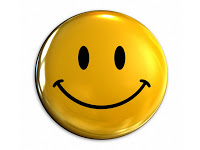